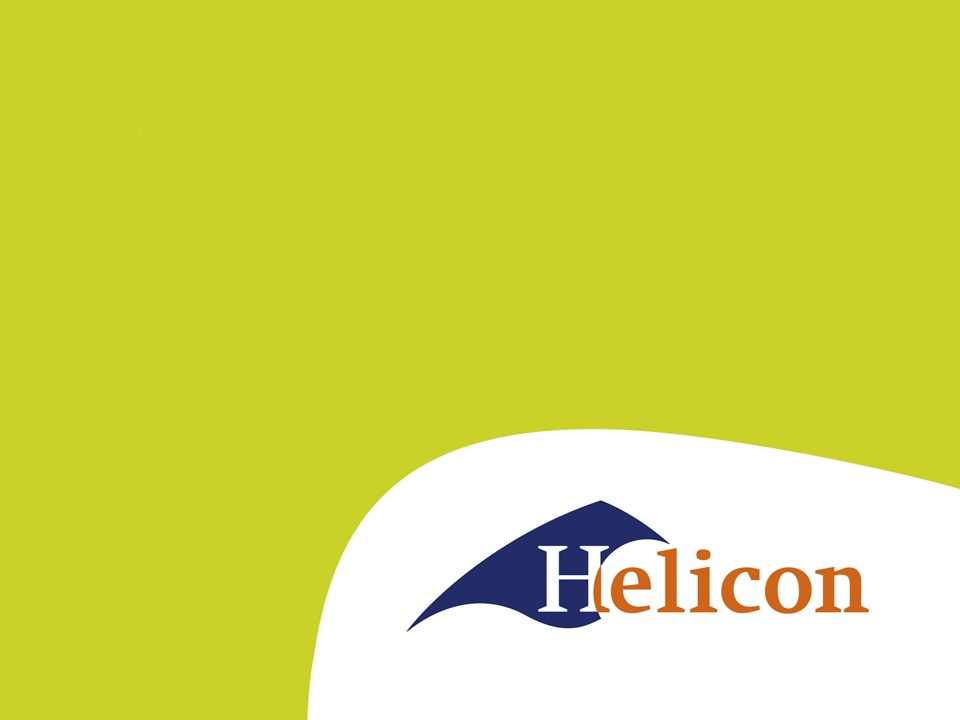 LG42 IBS2.4 Communiceren
Bedrijfseconomie – les 1
Wat gaan we vandaag doen?
Wat gaan we deze periode doen
Toetsing 2.4
Korte terugblik 2.1
Onderdelen
Dinsdag
Bedrijfseconomie – balans & exploitatie
Vragen in de toets

Donderdag
Bedrijfseconomie – SWOT-analyse
Verslagje over stagebedrijf
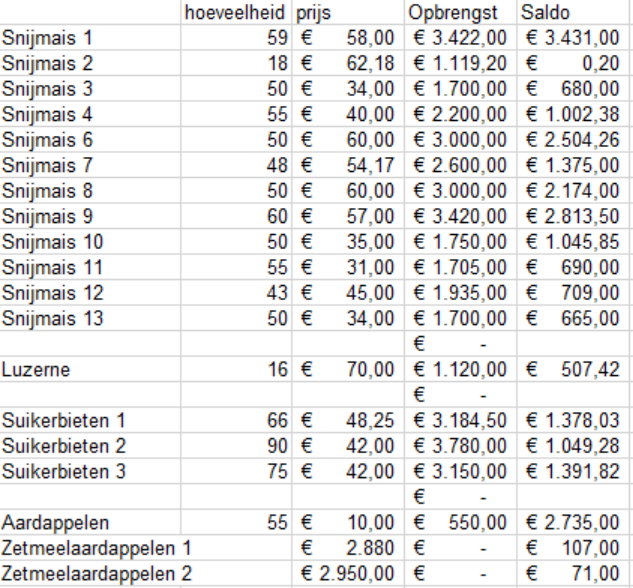 Exploitatie